Урок математики.3 класс.
Девиз урока
Тот, кто хочет много знать,
 должен сам всё постигать!
18, 11, 51, 40, 60, 35, 111, 17

18 + 17 = 35
11 + 40 = 51
51 + 60 = 111
64 + 38      44+66    77+ 17     50 + 35    92+14

 21+ 68      70+ 29    84+42      71+52     19+82
Работа в парах.
23 + 338                84 + 276
  

          
            1                                       1    1
  338             276
+  23           +  84
   361            360
Самостоятельная работа.
482 + 224                       546 + 273
Задача.
Домашнее задание.
№ 5 стр.59 ( по желанию придумать два примера на новый способ)
Задача № 4.
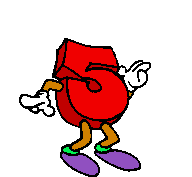 Использованные материалы.
Дракон, пятёрка. www. miranimashek.ru
Фон. http://tineydgers.at.ua/sova3.gif
http://www.mathknowledge.com/images/custom/LOGO.GIF
http://endem.ru/uploads/posts/2010-09/1285569710_osennie-listya.jpg
ttp://burla.su/uploads/posts/2010-05/1274360367_poslednii_zvonok.jpg